From Starting to Sustaining
Strand 4 Equity  
December 1, 2021
As everyone is signing in, please change your name to: division - name (ex. Radford - Tracy).  
To do this…

Click on PARTICIPANTS on the bottom bar.
Go to your name and click MORE.
Select RENAME from the drop down menu.
Type in your name - division.
Heart and Mind
Introduce yourself!  Share your name, division/school, and position.

Jot down your partner’s name, as they will be your CHAT PARTNER throughout today’s session.
3. Briefly discuss what’s on your heart and mind.  There’s a lot going on in the world and in your life.  What’s front and center for you right now? (WB 2)
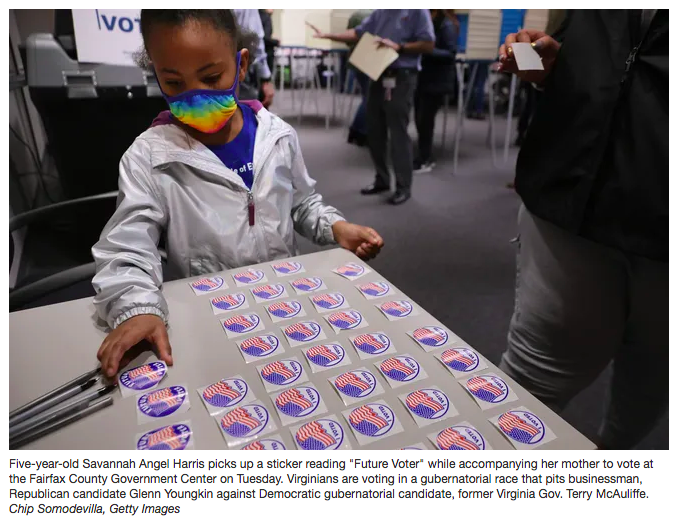 Guiding Questions for Equity Strand
How does awareness, knowledge, and understanding of one’s own racial and cultural identity influence effective teaching, leading, and learning?

How does awareness, knowledge, and understanding of the racial and cultural identity of students and staff promote effective teaching, leading, and learning?

How do we design systems and practices to establish learning environments that are conscious of race and culture to ensure implementation of culturally responsive practices, policies and procedures?
Learning Intentions for Session B
-	Continue building understanding of how individual 
and collective experiences and biases impact decision-making and outcomes.

-	Build consensus around division’s equity challenge

-	Identify potential strategies and tools to explore initial 
understanding of the equity challenge and refine the areas of need as necessary.
You Spoke, We Listened
CRT and CRT:How Do We Manage ?
Know the difference between Critical Race Theory and Culturally Responsive Teaching
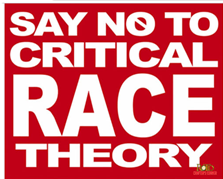 Critical Race Theory (CRT) is an academic concept that is more than 40 years old. The core idea is that race is a social construct, and that racism is not merely the product of individual bias or prejudice, but also something embedded in legal systems and policies. 
         (Education Week May, 2021)
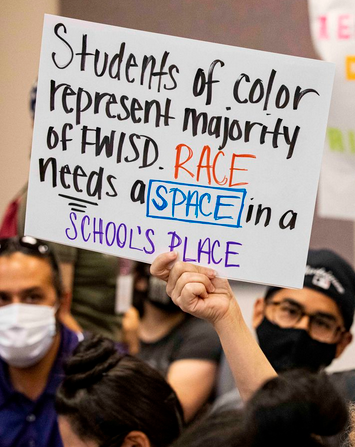 CRT and CRT
Culturally Responsive Teaching (CRT) is about improving instruction and helping students of color who've historically been deprived due to structural inequities in our education system become better learners. ( Z. Hammond Nov 1, 2019)

What are you doing where you work?  Are you  really teaching Critical Race Theory or are you providing culturally responsive instruction?  Are the naysayers playing on the acronyms and causing confusion about what is really happening in classrooms? 

Knowledge is Power
Workbook and Workspace
Your workspace is a community virtual space for you to work collectively with your division.  Click on the WORKSPACE link in the chat box that corresponds with your division.  No need to make a copy, you should be able to type directly in each page.
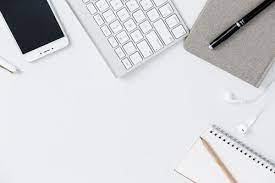 Assumptions
We are all well-intentioned good people who want to see all of our children succeed in school.
Some of us would much rather not talk about cultural differences such as race, but we agree to enter into this conversation under the agreement of trust and good will.
Seeking safety in equity dialogues involves being heard, discussing our uncomfortable topics, making room to not know and seek understanding.
We must embrace the inherent risk within the conversations and actions to address disparity.
No one of us has all of the answers to the many complex questions about difference in a multi-racial, ethnic, and linguistic society.
Workbook Slide 3
(Fergus, 2019)
BEHAVIORS THAT HELP TAKE CONVERSATION TO A DEEPER REALM:
We acknowledge one another as equals.
We try to stay curious about each other.
We recognize that we need each other's help to become better listeners.
We slow down so we have time to think and reflect.
We remember that conversation is the natural way humans think together.
We expect it to get messy sometimes.
The Art of Conversation (adapted from Margaret Wheatley)
VTSS Matrix Connections
Equity applies throughout the VTSS Matrix: 1B, 1C, 1D, 1F, 2A, 2B, 3A, 3B, 3C, 3D, 3E, 4B, 6A, 6B.

You can also find it in the DCA Items: 5, 6, 10, 11, 14, 15, 18, 19, 21
Pulse Check
What is the current climate regarding equity within your division?  Schools?  Community?
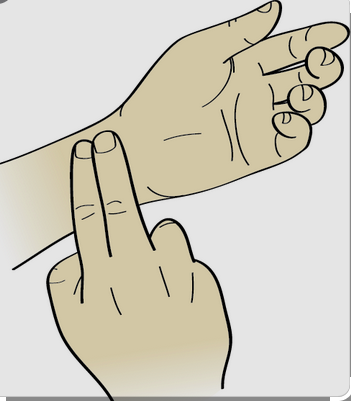 What CAN you do right now?  What are some of the limitations you have right now?
Directions on Workspace Page
Remember the 20/20/20
We tried to time our breakouts about 20 minutes apart.  Before joining the breakout rooms today, practice the 20/20/20 eye care practice.
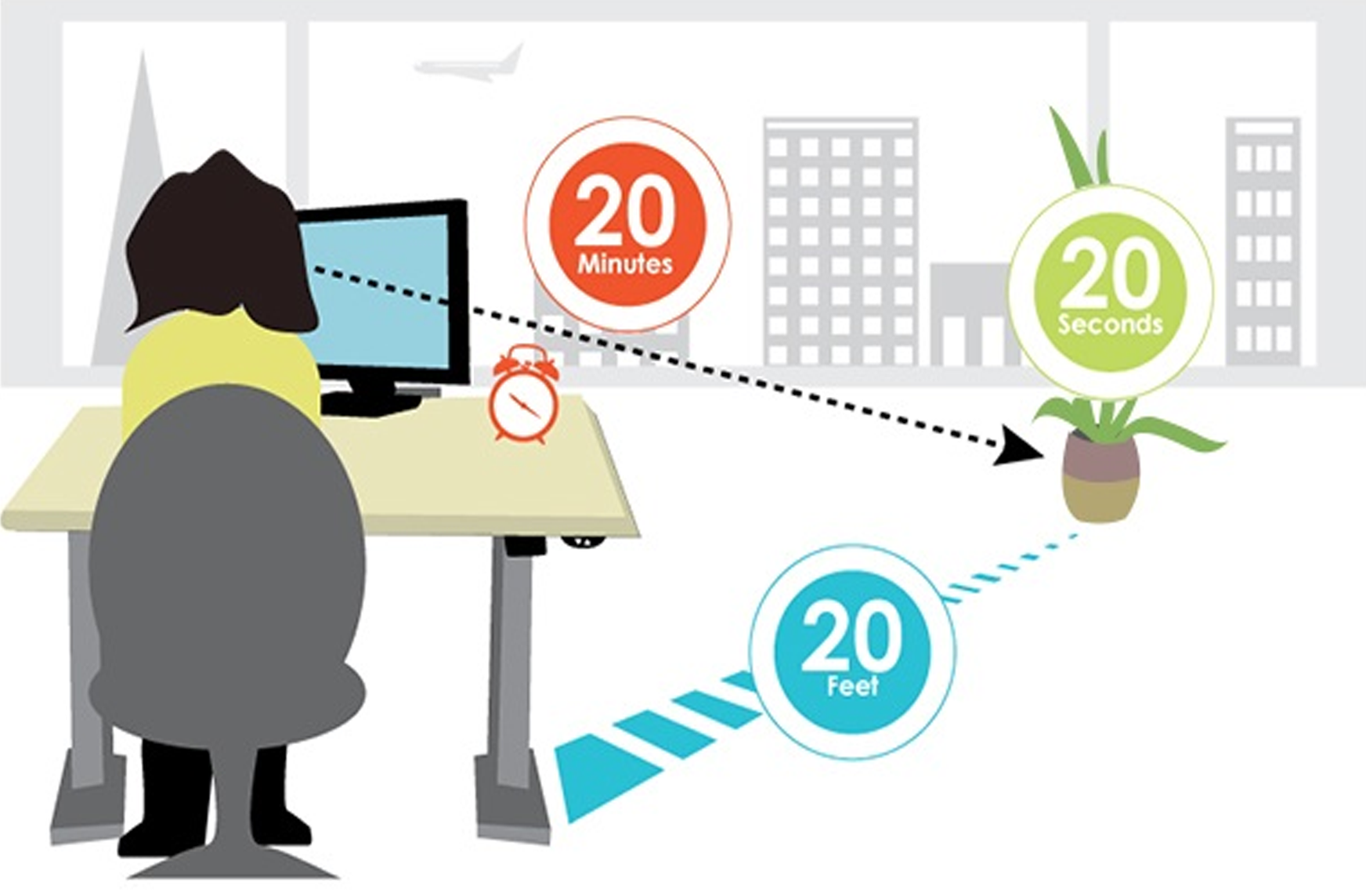 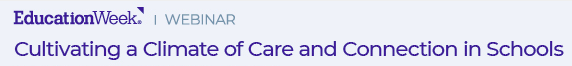 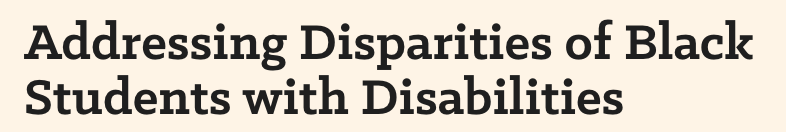 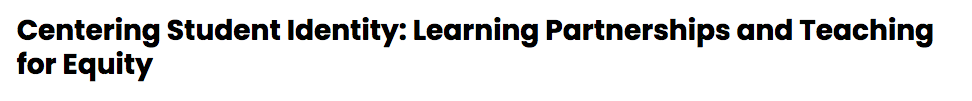 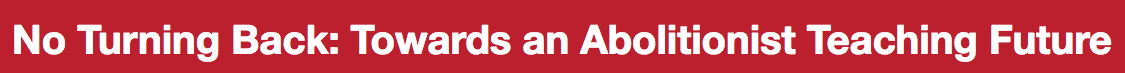 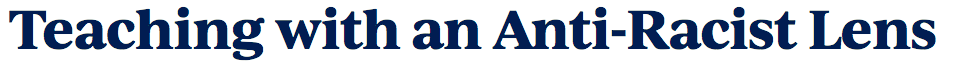 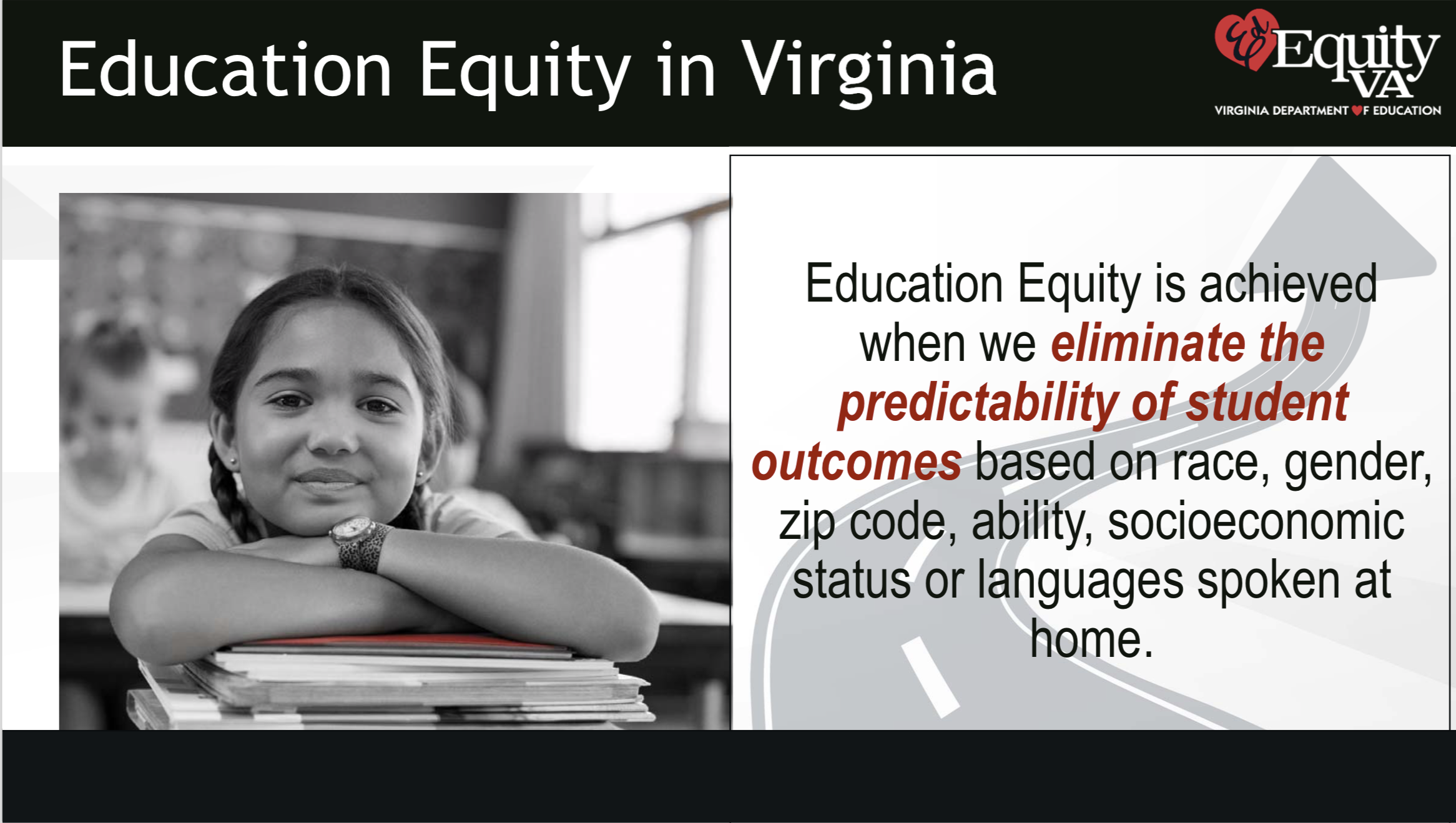 Which one of these images (if any) do you think best represents your understanding of educational equity?  How about your division’s vision of educational equity?
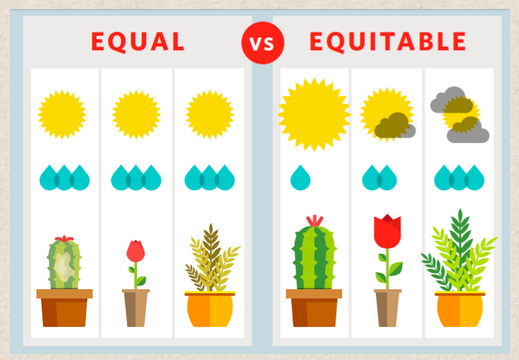 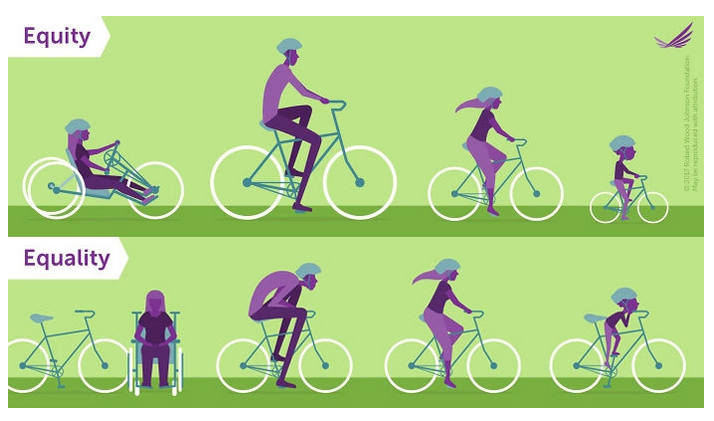 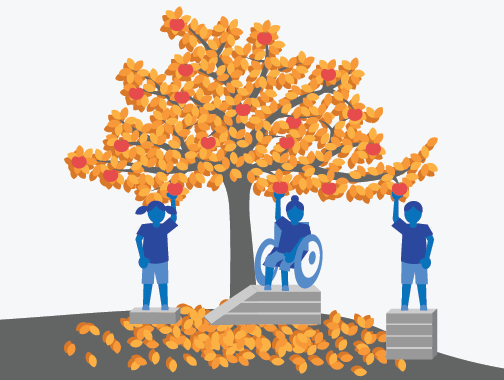 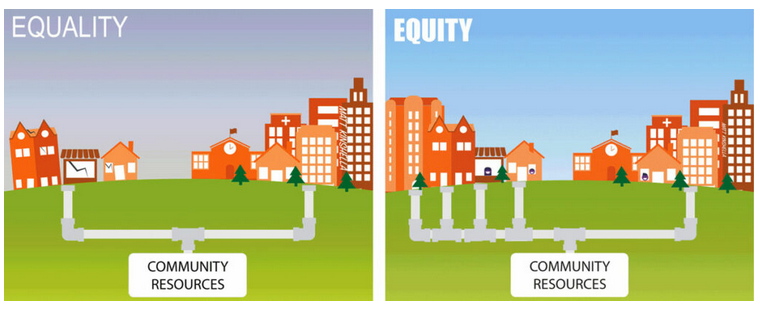 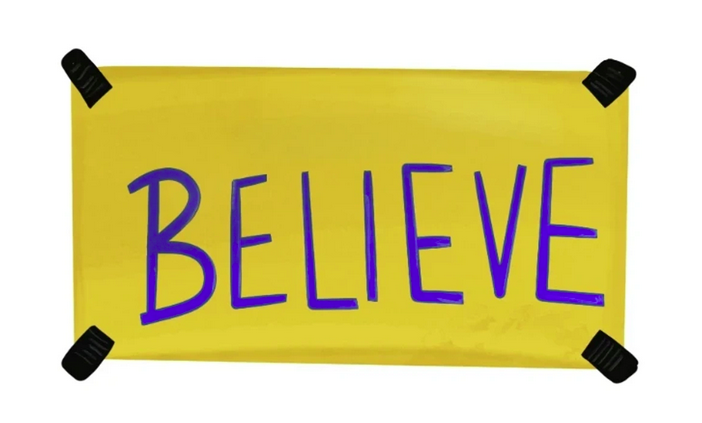 Directions on Workspace Page
EdEquity Audit

Do we have a mission that clearly articulates our equity goal?

Does our mission statement articulate equitable outcomes for all students regardless of race/ethnicity, gender, native language, ability/disability, gender identity, sexual orientation, and socioeconomic status?

Is the mission statement shared regularly with: Staff?  Students?  Families?  Community Stakeholders?

Did all component groups (the staff, parents, students, and community stakeholders) participate in the development of the mission statement?
EdEquity VA - Equity Audit Tool
National Equity Project’s (partial) “map” of Liberation...
INTERNAL
EXTERNAL
Discourse 2
Equity-centered policies & practices
Recognizing identity & difference
Institutional
Community Agreements
Individual
Equity-centered design & learning
Interpersonal
Recognizing and owning our privilege & disadvantage
Equitable outcomes
Alliances (across & within difference)
Organizing & Protest
Constructivist Listening
Reflection & Self-inquiry
Structural
Systems of government
Learning (read, watch, talk)
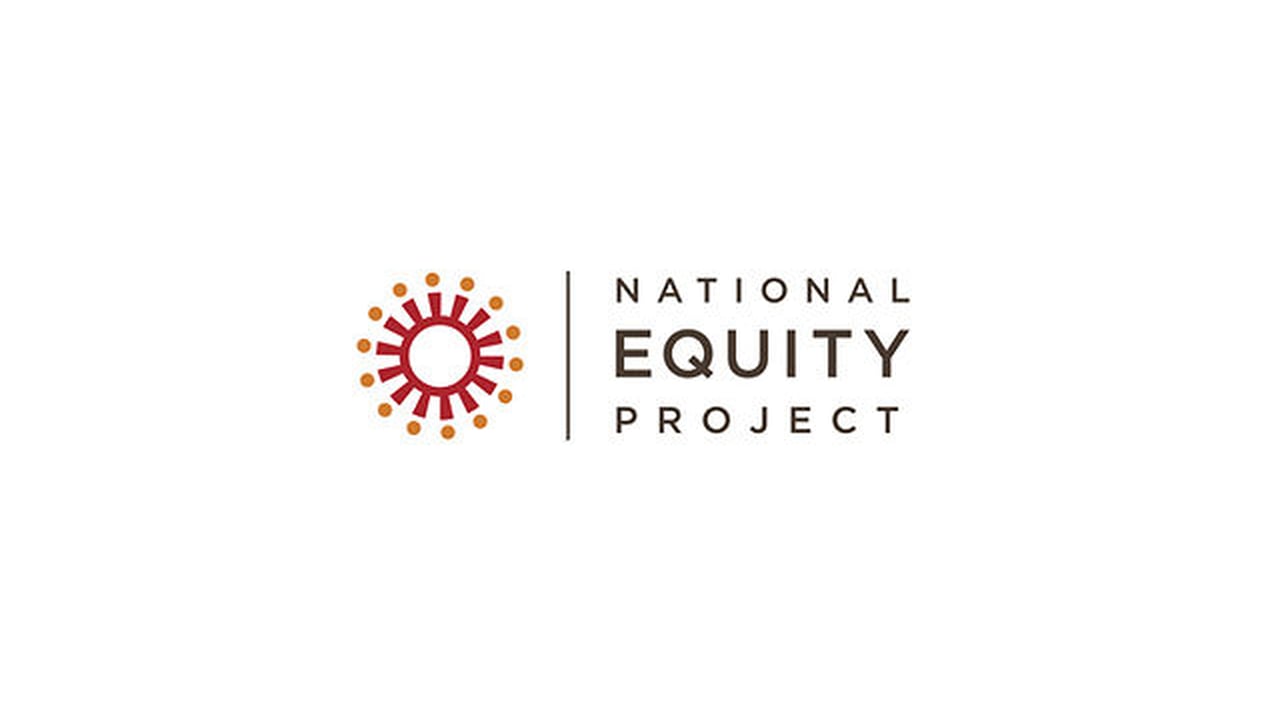 Awareness of the reality of systemic oppression - and agency to interrupt it...
[Speaker Notes: Workbook slide 24 for reference.]
Notice and Reflect
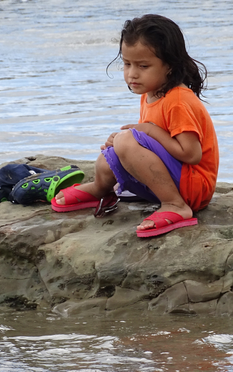 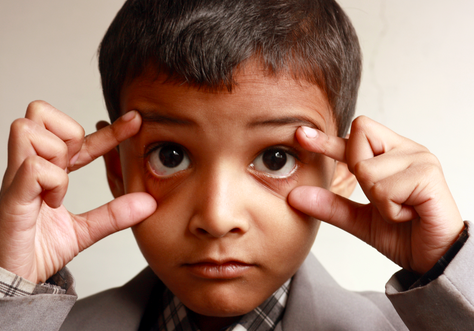 Pause midstream to reflect on actions, impact, emotions, relationship

Adjust our intentions, presence, direction
Practice self-awareness (own identity, values, emotions, bias, power, assumptions)

Collectively build situational awareness (context, people, power, history, current state)
National Equity Project - Liberatory Design in Challenging Times Webinar
Mindsets to Be Aware of...
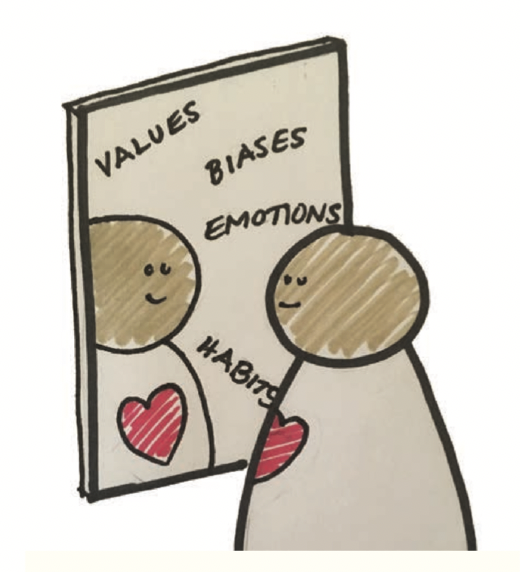 Practice Self Awareness
who we are shapes what we see, how we relate, and how we design
Recognize Oppression
we need a clear “window” to see how oppression may be at play in our context
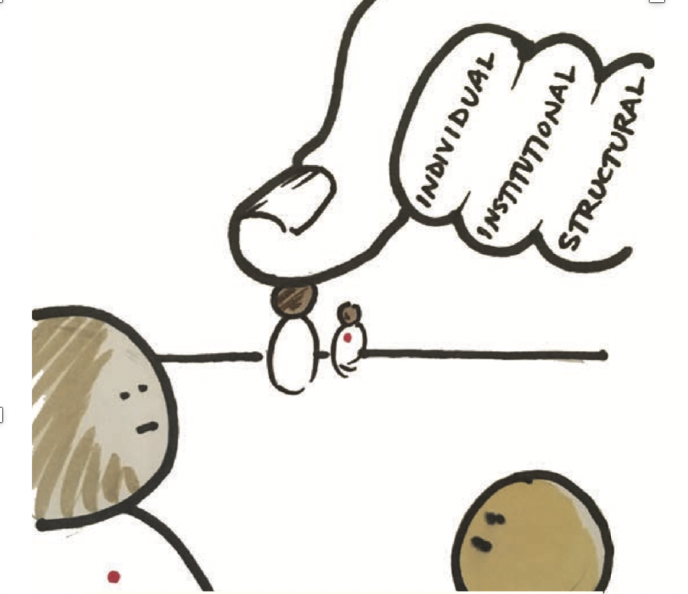 National Equity Project - Liberatory Design Resource Guide
VTSS Data-Informed Decision Making
Visual Representation of VTSS Data Informed Decision Making Process
Identify data / evidence of need
Create progress monitoring plan
Develop a precision statement
Collect and Use Data
Set a goal based on student outcome data
Identify key systems for adults
Identify key practices for students
Identify data / evidence of need
Create progress monitoring plan
Develop a precision statement
Collect and Use Data
Set a goal based on student outcome data
Identify key systems for adults
Identify key practices for students
Identify data / evidence of need
What equity challenges did your big data reveal?
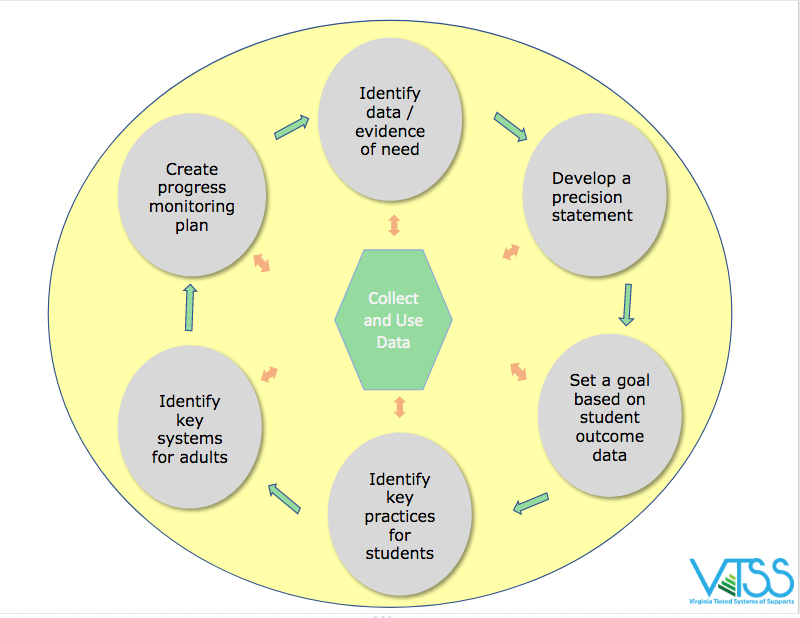 What inequities (patterns of outcomes and experiences) are happening?
Identify data / evidence of need
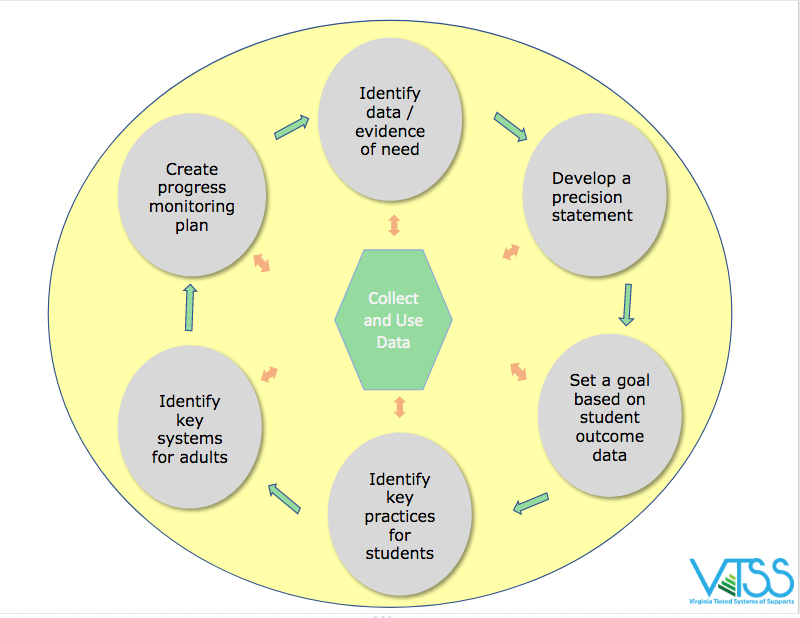 Hint: It is NOT the kids or their families.
What gets in the way of educational equity?
Color Blindness
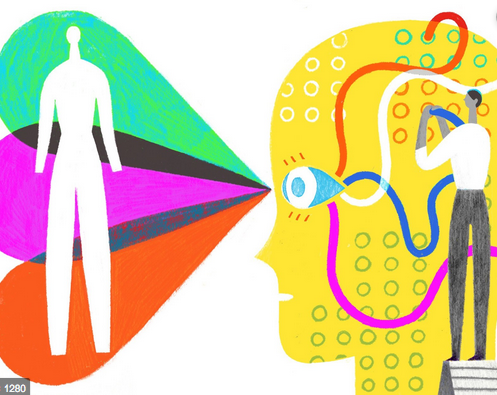 Biased Based Beliefs
Deficit Thinking
Poverty Disciplining
Color Blindness
racial “colorblindness” — the idea that ignoring or overlooking racial and ethnic differences promotes racial harmony

does not recognize the systemic inequities that hinder students of color
assumes an equal playing field
Scruggs 2009
Deficit Thinking Ideology
Discounts the presence of systemic inequities as the result of race-based processes, practices, and policies

Blames a group for the conditions they find themselves experiencing
Poverty Disciplining
Assuming that students and families from low socio economic backgrounds lack the motivation, desire, and social emotional skills to change their financial situation.  

Discounts the systemic barriers that impede them obtaining financial solvency.
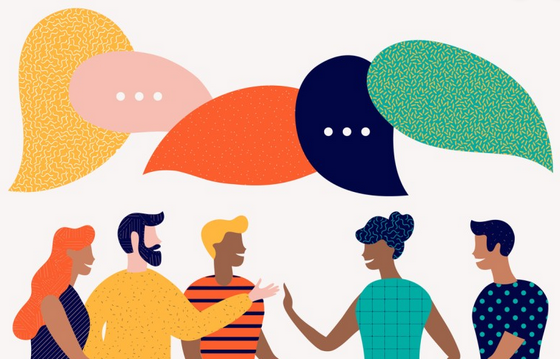 What are examples of biased based beliefs (color blindness, deficit thinking, poverty disciplining) that you’ve seen or heard in your school / district?



Directions on Workspace Page
How are they linked?
We know from prior research that teacher ideologies and beliefs about the student population they serve can have a positive or negative effect on the student outcomes via the actions and behaviors teachers choose to employ in the classroom.

 			Madon, Jussim, & Eccles, 1997; 
Madon et al., 1998; Madon et al., 2001; Proctor, 1984
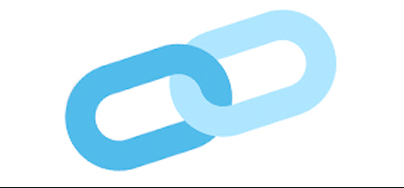 Microaggressions:
Brief and common daily verbal, behavioral, and environmental communications, whether intentional or unintentional, that transmit hostile, derogatory, or negative messages to a target person because they belong to a stigmatized group.
Microaggressions are the physical manifestation of biases.
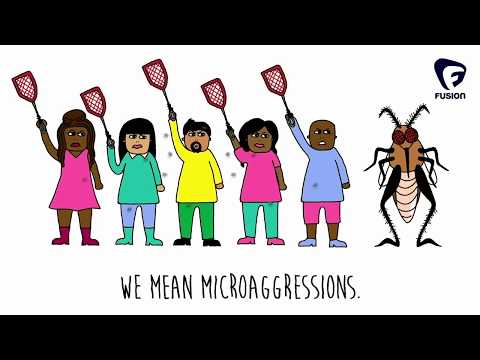 How might students’ responses to microaggressions lead to black students having a 3.1 risk ratio for being chronically absent or a 2.7 risk ratio for # of ODRs?
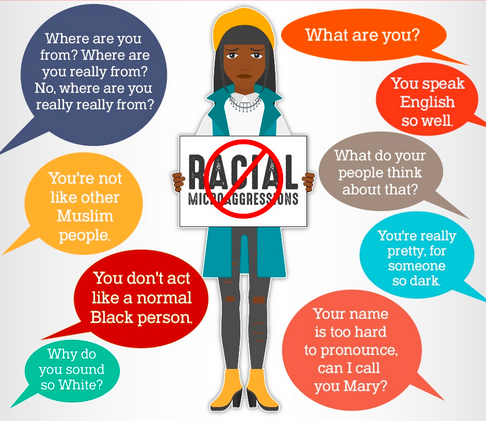 Fishbone Diagram
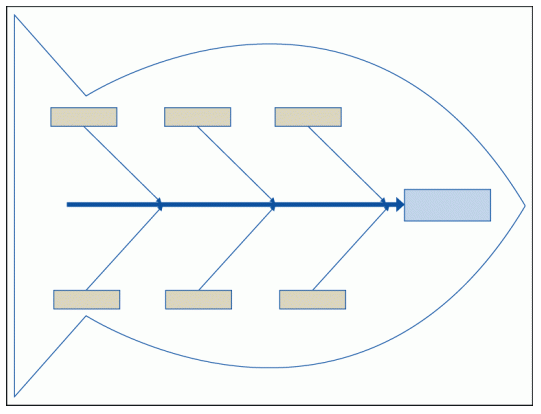 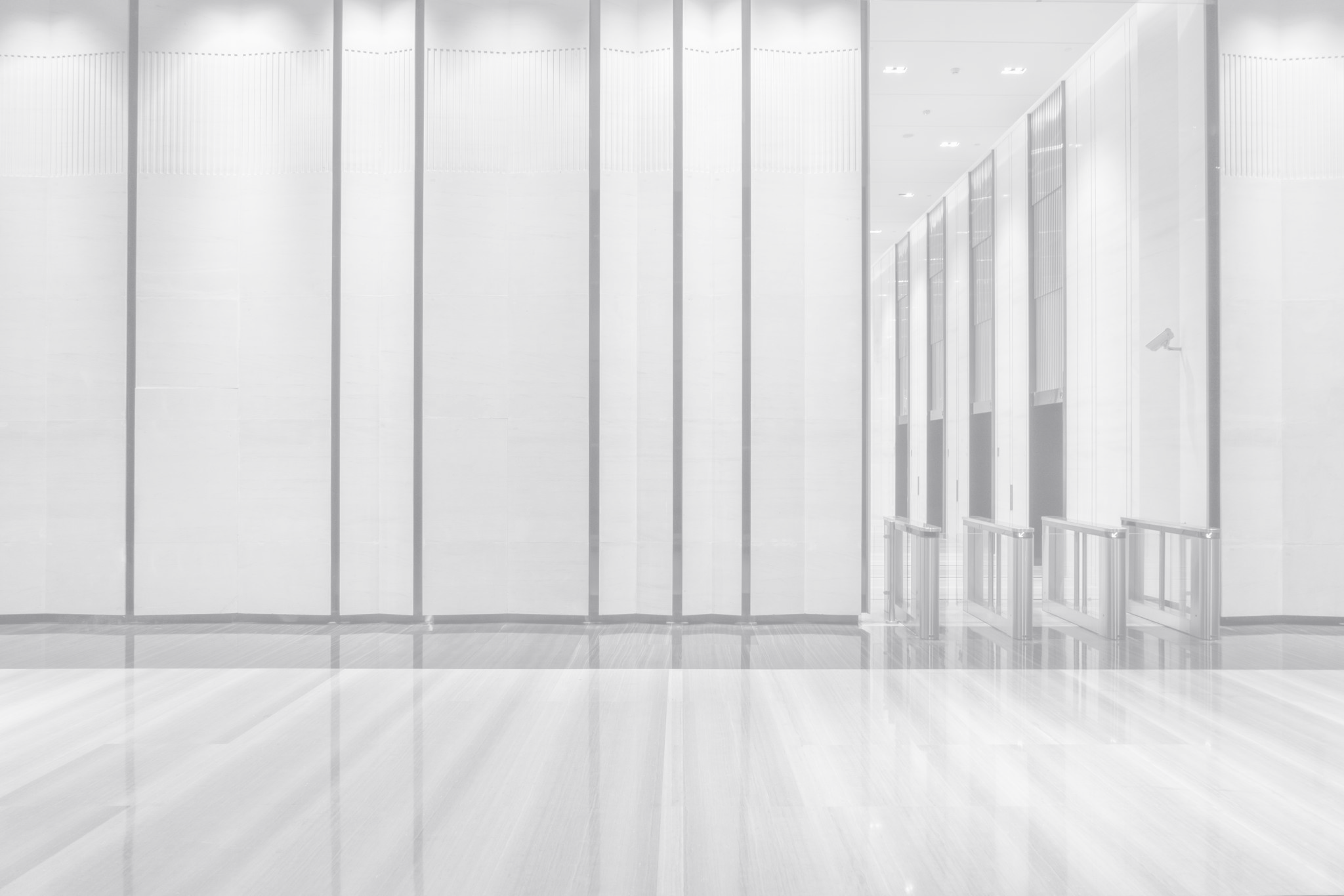 House Bill 2305
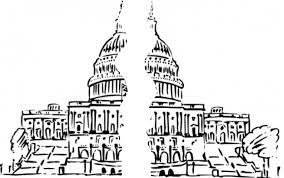 Requires BOE to provide guidance to assist Academic-Year Governor’s Schools (AYGS) to increase access for historically underserved students.

Passed in House on January 19, 2021

“Passed by indefinitely” in Senate on February 18, 2021
Applicants to Governor’s School
Misconceptions/Perceptions/Attitudes (Positive/Negative)
Awareness/Communication
Recruitment Processes
Students/peers
Parents/guardians
Parents
Misinformation/Technology
Students
Base School Teachers/Counselors
Disproportionality of Black and Latinx students applying
Why?  Purpose
Work load/Time/Effort
Community/Outreach
Cultural (ethnic, religious, socio-ec) Norms
Measurements
Money
Support
Goal Setting/Value
Self/Others
Timeline
Transportation
Basic Needs,(lunch/breakfast)
Support/Process
Time (commitments)
Accessibility
Base School
Application Process
Internal/External Student Barriers
There’s a disproportionality of Black and Latinx students applying to GS.

Why?
Black and Latinx students don’t know about GS.

Why do Black and Latinx students not know about GS?
GS is only advertised in the higher level math classes, so it misses a lot of students.

Why is GC only advertised in higher level math classes?
Schools believe that only students in higher level math classes can be successful at GS.

Why do schools believe that only students in higher level math classes can be successful at GS?
Schools equate ability and desire to take higher level math classes with the same abilities and desires of GS students.
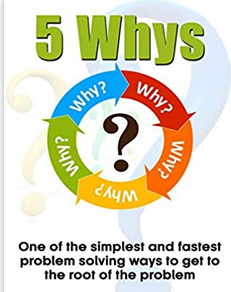 Directions on Workspace Page
To truly understand the problem/challenge we have to gain insight from those affected by the problem/challenge.

They can help us understand:
What does this problem look/sound/feel like for them?
Who is this problem affecting and in what way?  
When is this problem affecting them more?  the least?
Where do they experience this problem the most?
Why do they think this problem is occuring?
Identify data / evidence of need
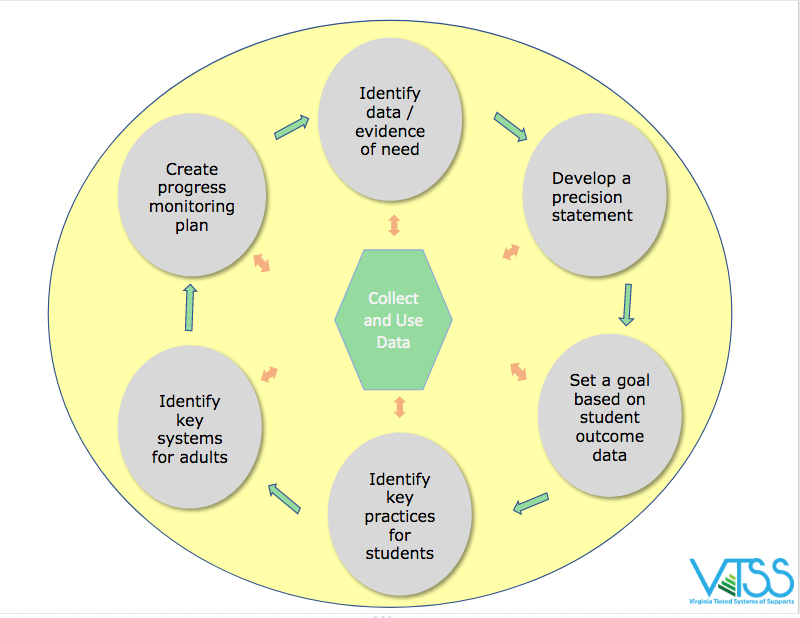 Key Takeaways...
“I think if there had been a little more help to know the dates and reminders - I know it's great for kids to be responsible, but they're also younger, so they’re not as responsible.”
“I got some help from my English teacher for the essay. She helped to guide me through it and it was really helpful.”
“I was applying with a group of friends, so we were all editing each others papers and just kind of reading them over. So it really wasn't too bad.”
“in my French class a peer of mine was interested in applying, but he had never heard of it and by the time the application process was done, it was too late for him.”
Exposure to Governor’s School (information, connection to Governor’s School students, site visit) and having the skill to complete the application seem to be more of a determining factor of applying than the application criteria itself.
Key Takeaways...
“I’m the president of a club at my school, I work a job two or three days a week, I’m on the Executive Board of this international program. I think that it's fine. I've got tons of time to still be my friend. I have watched literally countless Netflix shows, so I don't think that it has gotten in my way at all. I’m still maintaining all A's.”
“It is not too much more work than similar classes at X school, but it is definitely a different experience and the environment has people that tend to be more stressed or conscious of what they need to do and get it done.”
Governor’s School is perceived by both GS students and their base school peers as a time intensive, driven, academically focused place to be, but there are a lot of supports to make it manageable (which non-GS are not aware of).
“People think Governor’s School is only for the ‘smart kids.’  But anyone can succeed here, they just have to want to.  It takes time and effort, but Governor’s School teachers will stick with you until you get.”
What are the underlying factors influencing why our data looks the way it does?  
How are those being affected by the problem experiencing it?
Tools we could use to figure it out…
Equity audits (curriculum, policies, budget, etc.)

Empathy interviews

Focus groups

Observations

Surveys
Focus on Human Values
Seek Liberatory Collaboration
Share, Don’t Sell
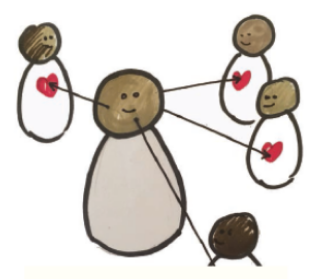 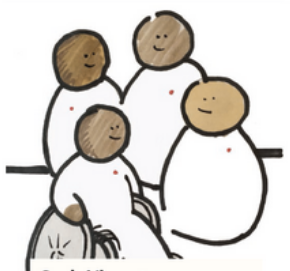 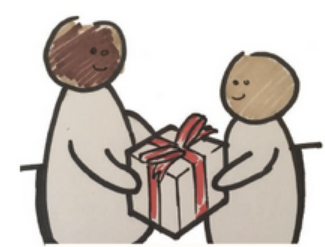 Seek as many ways as possible to get to know your end users including immersion, observation and co-design.
Recognize differences in power and identity.  Design “with” instead of “for”.
Practice transparency of process and non-attachment to ideas.
National Equity Project - Liberatory Design Resource Guide
Next Steps...
Choose at least one to tool utilize to dig deeper into your problem.

Create a plan to determine:
   How will the tool be utilized?
   Who will be responsible for collecting data with the tool of   
   your choice?
   When will they collect data?
     When will that data be share with the group?

Complete a fishbone diagram for your potential problem.  Add any additional ideas you gleaned from the data collected.

Create a plan to construct or revise an equity vision / mission / We Believe statement
Directions on Workspace  Page
Notice and Reflect
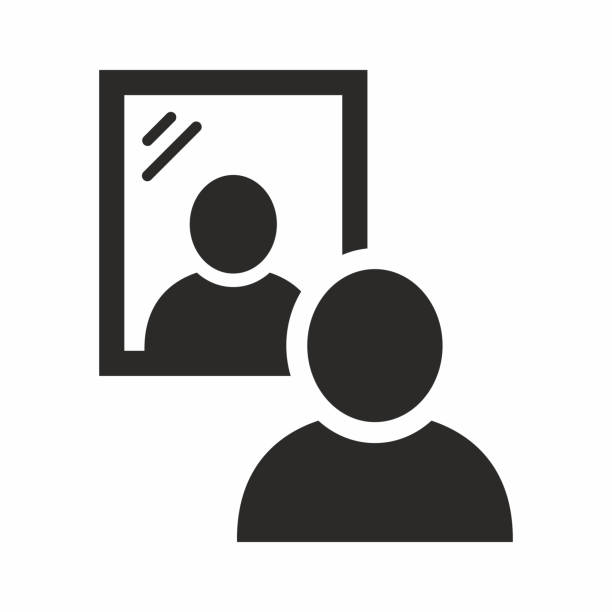 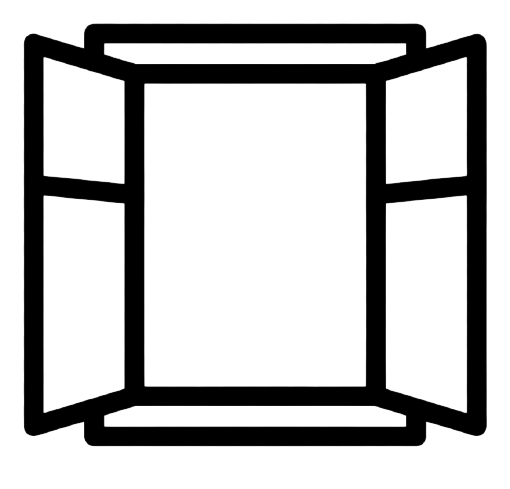 -Who are we as a team, relative to those whose needs we’re designing for?  
-How are we seeing power here?
-What emotions are up for us in this design situation?
-What mindsets feel important now?
-How did we experience this process?
-What cultural norms and biases may have been at play?
-What do we want to adjust?
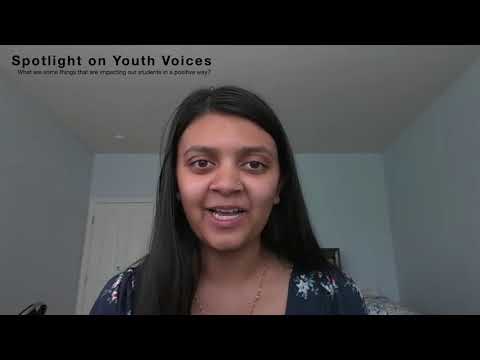 Please complete the Exit Ticket for today: https://forms.gle/wwxA6gdCcneH9sXEA
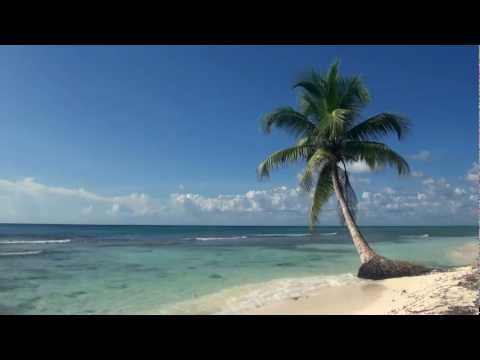 [Speaker Notes: Exit ticket - https://forms.gle/wwxA6gdCcneH9sXEA]
References
Cary, V,. & Malarkey, T. (2020, April 17). Liberatory design in 
challenging times [Webinar]. National Equity Project. 
https://www.nationalequityproject.org/webinar-recordings

Feldman, J. (2019, February 10). Why it’s crucial-and really hard-to talk 
about more equitable grading. MindShift. 
https://www.kqed.org/mindshift/52679/why-its-crucial-and-really-hard-to-talk-about-more-equitable-grading

Fergus, E. (2017). Solving disproportionality and achieving equity: A 
leader’s guide to using data to change hearts and minds. Corwin  
Press.

Fergus-Arcia, E. (2019, September). Solving disproportionality and 
achieving equity: Session I [PowerPoint presentation]. Presented at 
the VTSS Coaches’ PLC meeting, Richmond, VA.
References Continued
Madon, S. J., Jussim, L., & Eccles, J. (1997). In search of the powerful 
self-fulfilling prophecy. Journal of Personality and Social Psychology, 
72, 791-809. https://doi.org/10.1037/0022-3514.72.4.791

Madon, S. J., Jussim, L., Keiper, S., Eccles, J., Smith, A., & Palumbo, P.  
(1998). The accuracy and power of sex, social class, and ethnic 
stereotypes: A naturalistic study in person perception. Personality & Social Psychology Bulletin, 24(2), 1304. https://doi.org/10.1177/01461672982412005

Madon, S. J., Smith, A., Jussim, L., Russell, D. W., Eccles, J., Palumbo, 
P., & Walkiewicz., M. (2001). Am I as you see me or do you see me 
as I am? Self-fulfilling prophecies and self-verification. Personality 
and Social Psychology Bulletin, 27, 1214-1224. 
https://doi.org/10.1177/0146167201279013
References Completed
National Equity Project. (2020). Resources. 
https://www.nationalequityproject.org/resources

Proctor, C. P. (1984). Teacher expectations: A model for school 
improvement. The Elementary School Journal, 84(4), 468-481.
https://doi.org/10.1086/461377

Scruggs, A. E. (2009). Colorblindess: The new racism? Teaching
Tolerance, 36, 45-47. https://www.tolerance.org/magazine/fall-2009/colorblindness-the-new-racism

Virginia Department of Education (2020). Navigating EdEquity 
VA-Virginia’s roadmap to equity. http://www.virginiaisforlearners.virginia.gov/edequityva/